Муниципальный фестиваль «Творческий потенциал-истоки»
Конкурс педагогического мастерства
Образовательный проект                                         «Ступенька к школе»                                                      как средство повышения качества, доступности и эффективности  предшкольной подготовки
Евдотьева Н.С., воспитатель МБДОУ детский сад « Солнышко» с.Новенькое
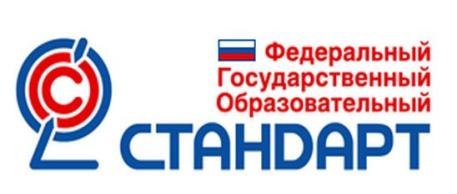 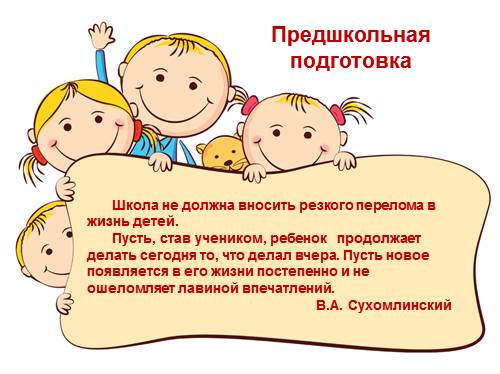 «Портрет» первоклассника, не готового к школе:
чрезмерная игривость;
недостаточная самостоятельность;
импульсивность, бесконтрольность поведения, гиперактивность;
неумение общаться со сверстниками;
трудность контактов с незнакомыми взрослыми (стойкое нежелание контактировать) или, наоборот, непонимание своего статуса;
неумение сосредоточиться на задании, трудность восприятия словесной или иной инструкции;
низкий уровень знаний об окружающем мире, неумение сделать обобщение, классифицировать, выделить сходство, различие;
плохое развитие тонко координированных движений руки, зрительно-моторных координации (неумение выполнять различные графические задания, манипулировать мелкими предметами);
недостаточное развитие произвольной памяти;
задержка речевого развития ( неправильное произношение, и бедный словарный запас, и неумение выразить свои мысли и т. п.).
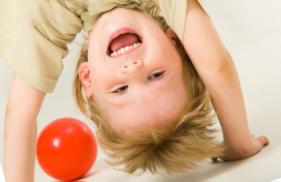 Приоритетные направления образовательной деятельности с детьми 
 5 - 8 – го года жизни  (в соответствии с ФГОС   ДО):
Охрана и укрепление  здоровья  детей, формирование  навыков  здорового образа жизни;
Обеспечение своевременного и полноценного  психического  развития каждого ребенка;
Формирование общей культуры  детей;
Развитие интеллектуальных и личностных качеств детей по основным направлениям развития: физическому, социально-коммуникативному, познавательному, речевому и художественно – эстетическому.
Приобщение детей к общечеловеческим ценностям.
Коррекция недостатков в психическом развитии детей  (речевые нарушения).
Формирование предпосылок  учебной деятельности, обеспечение равных стартовых возможностей детей для обучения детей в школе
ФГОС ДО  требует:
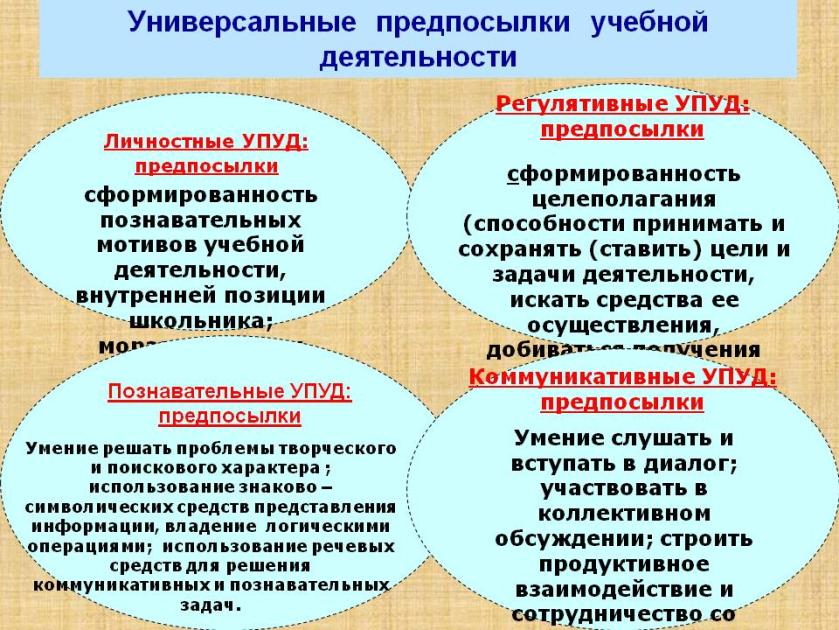 Образовательный проект  «Ступенька  к школе»
Условия реализации проекта
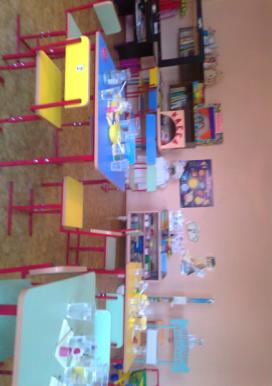 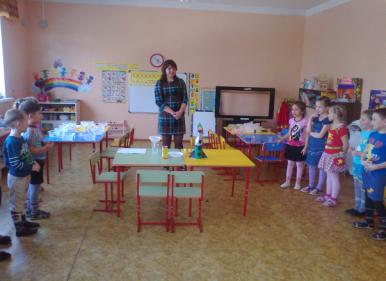 Результаты анализа уровня  готовности   к обучению в школе      по состоянию на 1 .10.2016 года
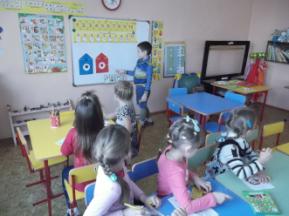 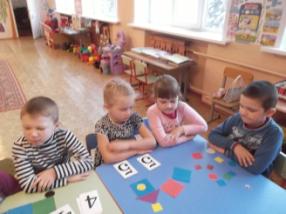 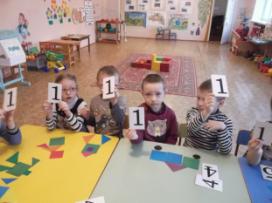 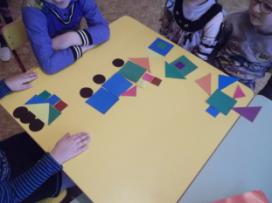 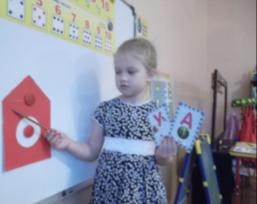 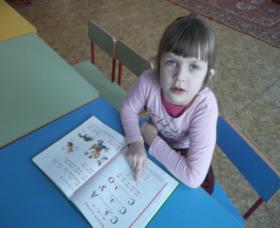 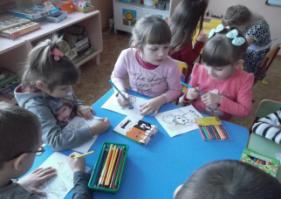 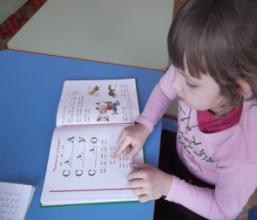 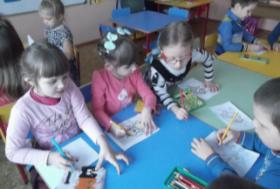 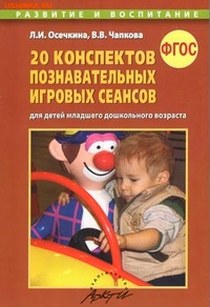 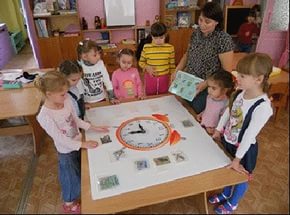 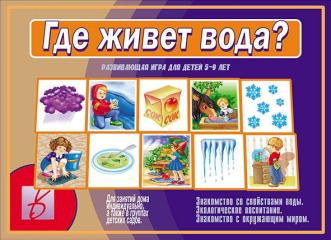 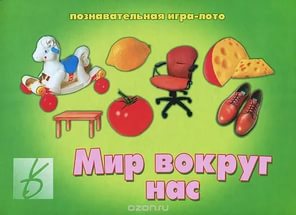 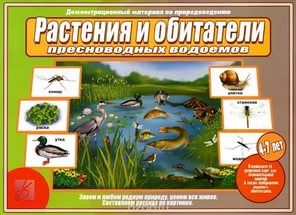 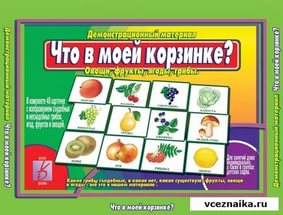 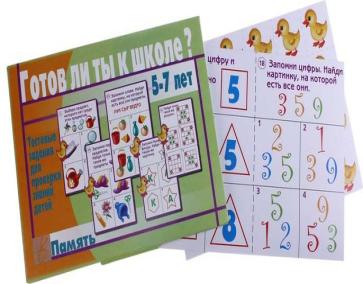 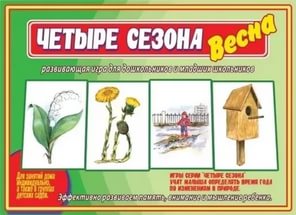 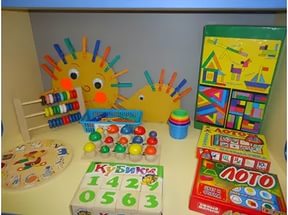 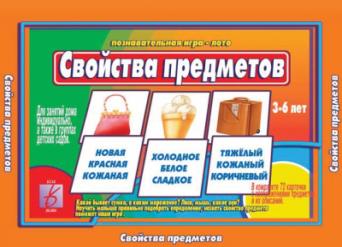 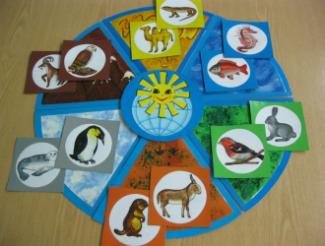 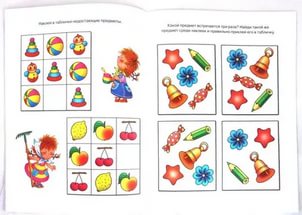 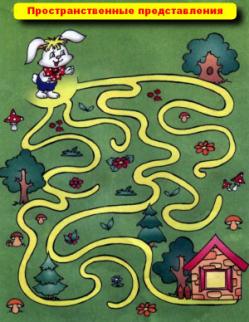 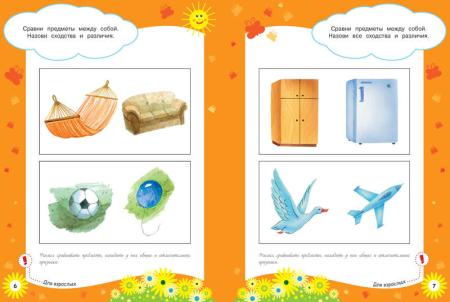 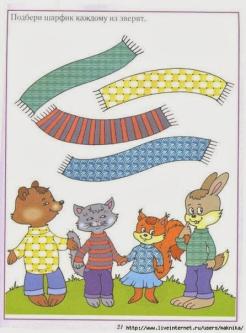 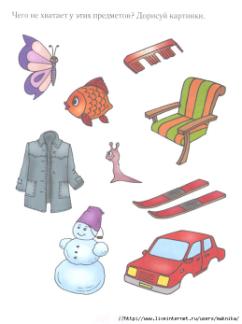 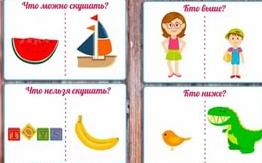 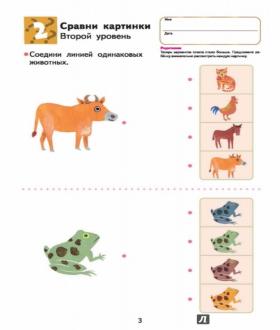 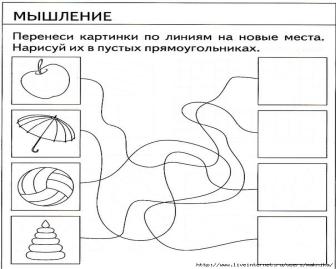 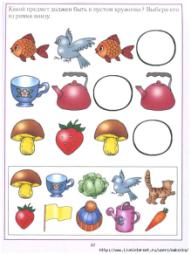 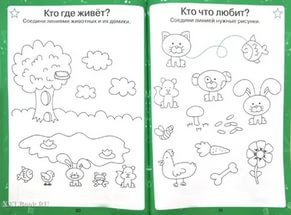 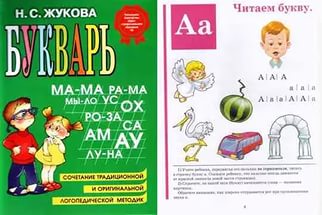 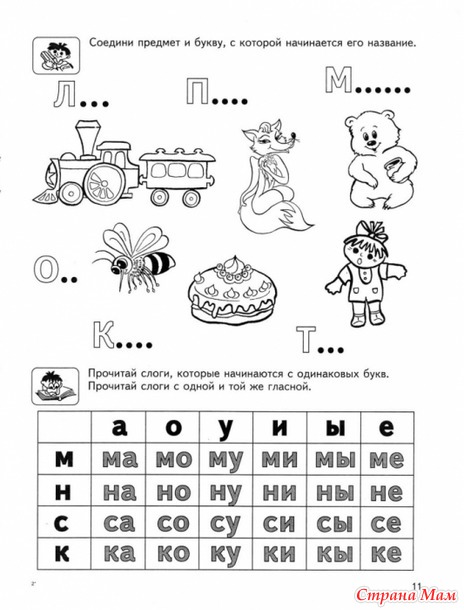 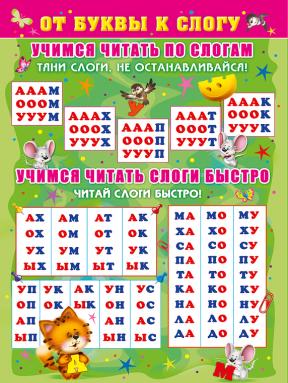 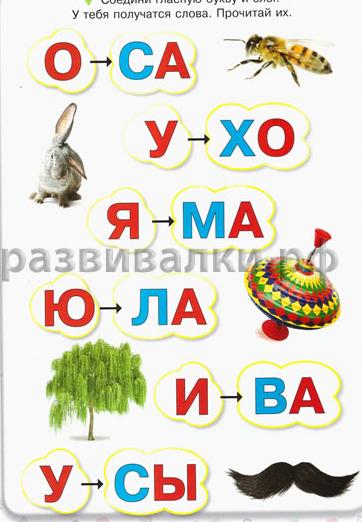 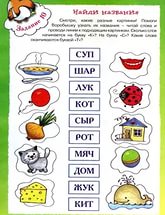 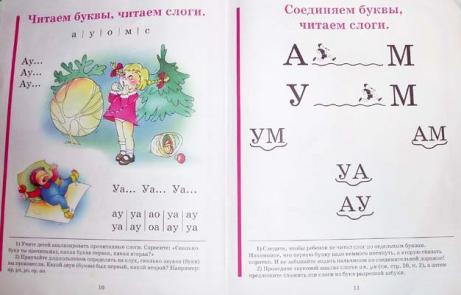 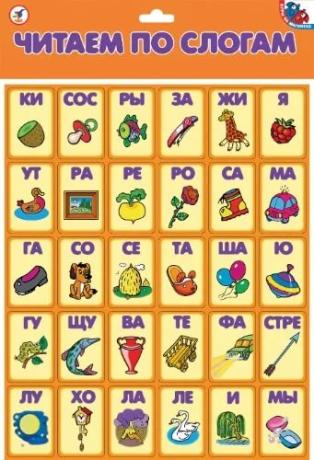 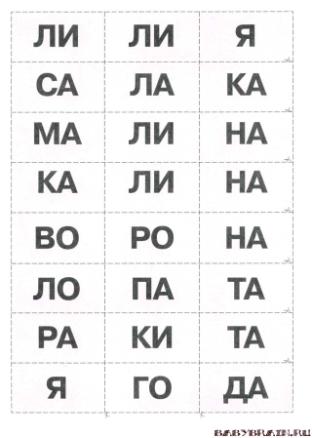 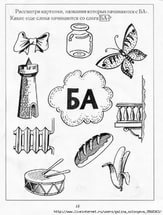 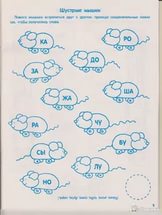 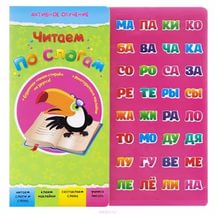 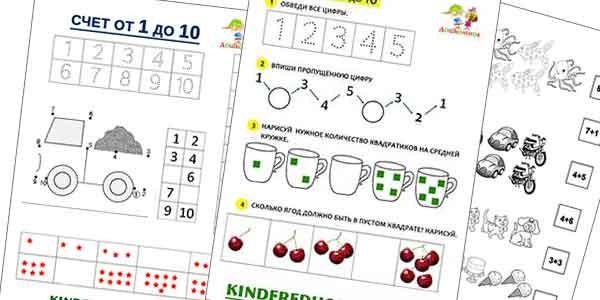 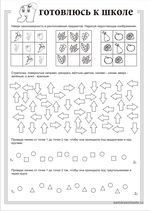 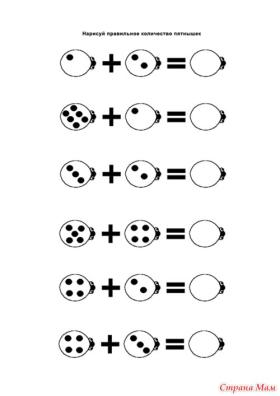 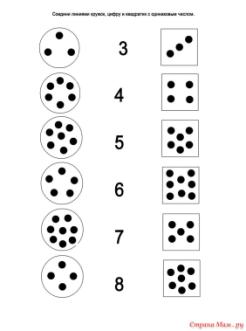 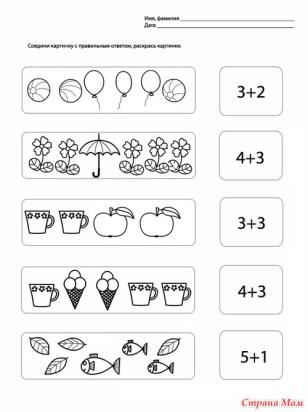 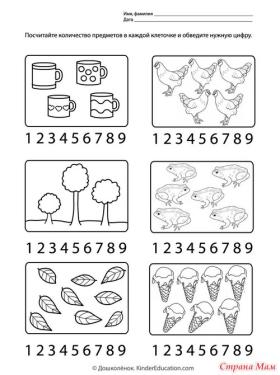 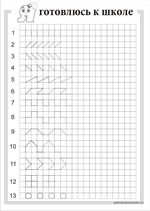 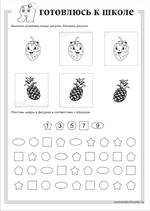 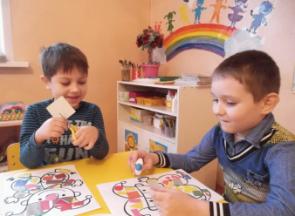 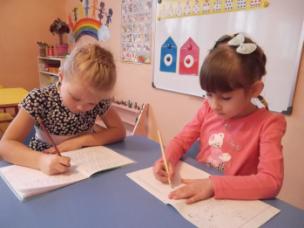 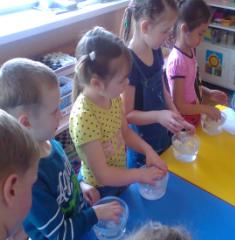 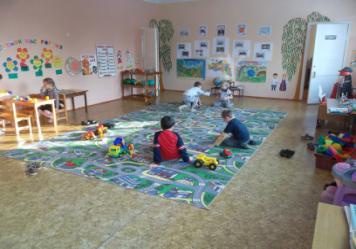 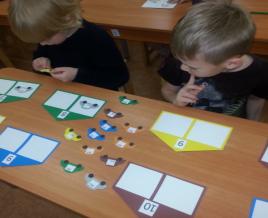 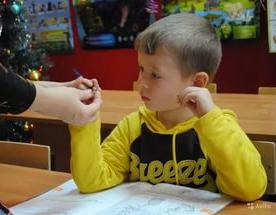 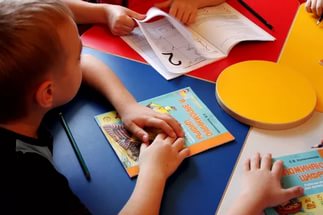 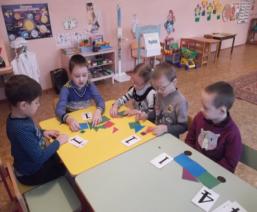 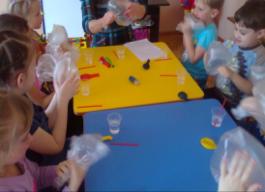 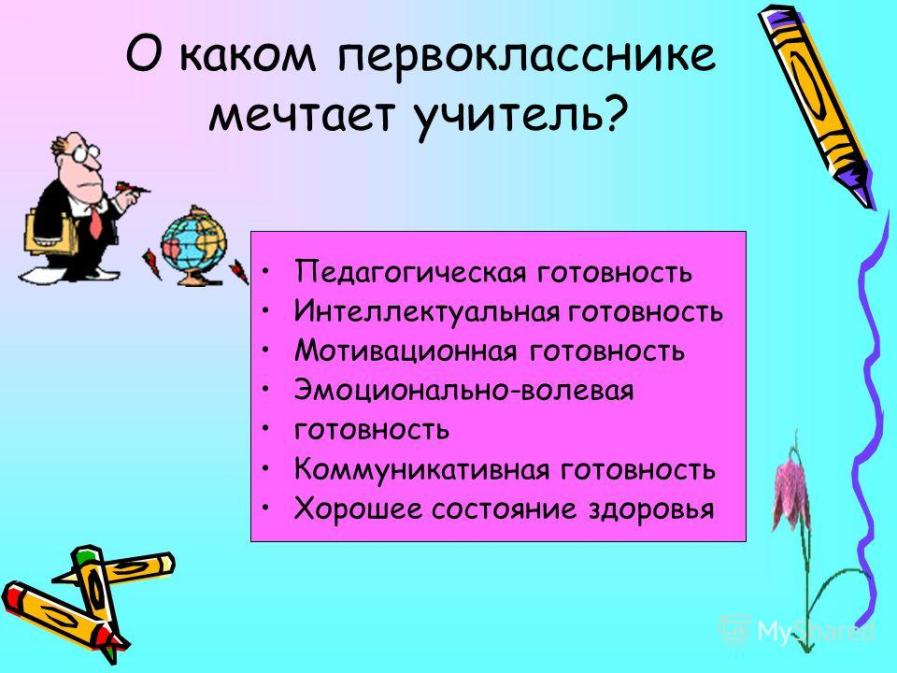 Основные принципы организации работы с семьей:

открытость детского сада для семьи (каждому родителю обеспечивается возможность знать и видеть, как живет и развивается его ребенок);
сотрудничество педагогов и родителей в воспитании детей;
отсутствие формализма в организации работы с семьей;
создание активной развивающей среды, обеспечивающей 
единые подходы к развитию личности в семье и детском 
коллективе;
выявление общих и частных проблем в воспитании и 
развитии ребенка.
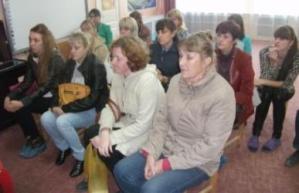 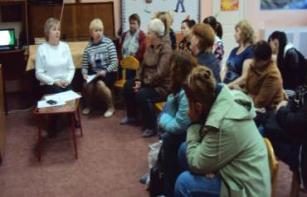 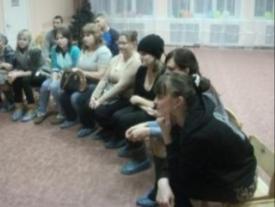 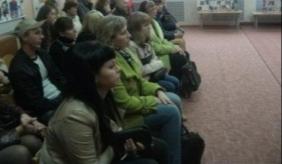 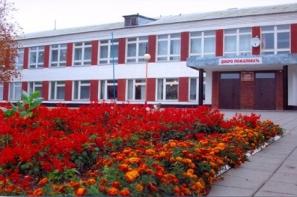 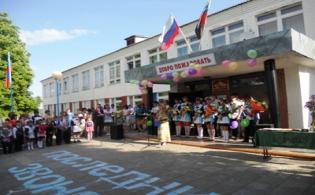 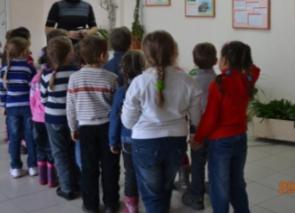 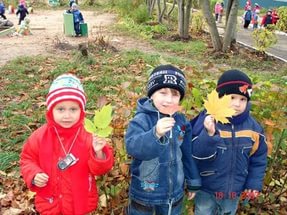 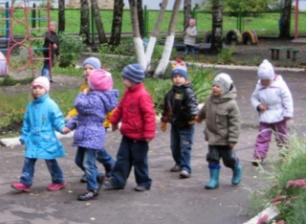 Результат сотрудничества ДОУ и школы.

улучшение подготовки  детей к школе;
обеспечение естественности перехода из детского сада в школу;
углубление интереса к жизни в школе;
обеспечение единства воспитательного влияния школы и семьи, помощь семьи в новой ситуации, возникающей при поступлении ребенка в школу.
Результаты анализа уровня  готовности   к обучению в школе      по состоянию на 1 .03.2017 года
1.Сюжетно-ролевые игры, в частности, игра «В школу».
4.Рассматривание картины по школьной тематике.
5.Чтение и анализ детской художественной  литературы о школьной жизни, заучивание стихов.
6.Рисование на темы: «Моя школа», «Мои впечатления от экскурсии в школу».
7.Беседы, рассказы взрослых о своей учебе и любимых учителях.
8.Рассматривание школьных принадлежностей и загадывание загадок о них.
9.Словесные, дидактические, интерактивные игры на школьную тематику.
Формы работы 
с детьми
 в ДОУ по подготовке
 к обучению в школе
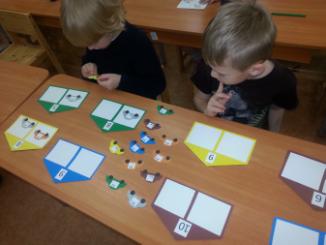 19
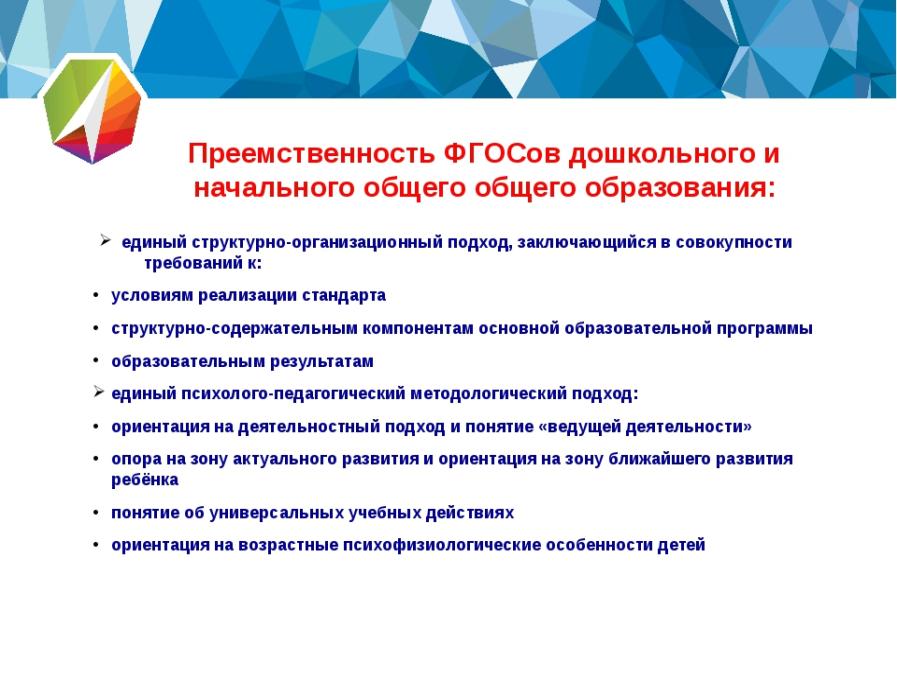